Gambling exposure in football: An analysis of Premier League and Championship matchday programmes
Steve Sharman
University of East London
SSA Annual Conference
November 2019
Disclosure of Conflict of Interest
The authors have no conflict of interest to declare

This work was funded by an internal UEL research grant. 

Analysis and manuscript preparation were only conducted by the authors, with no external influences.
Presentation Structure
Why Gambling? 

Why the Premier League / Championship?

Aims

Methods

Results

Implications
SOME GAMBLING STATS
Many different types of gambling available

Around 70% of the adult population gamble 

Gross gambling yield – £14.5 billion

A little under 1% are classified as ‘disordered gamblers’
COSTS OF GAMBLING
Health costs: £180 million - £760 million

Welfare and employment costs: £40 million - £160 million

Housing costs: £10million - £60 million

Criminal justice costs: £40 million - £190 million

Total cost to Government between £260 million and £1.16 billion
The Premier League and Championship
Premier league is the most watched football division, on TV, in the world. 

Premier League is the best attended football division in the world

Championship is the third best attended football division in the world
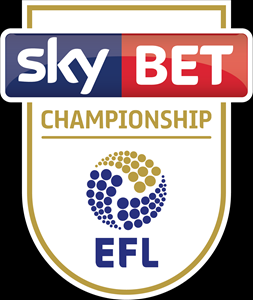 Football and Gambling – Premier League
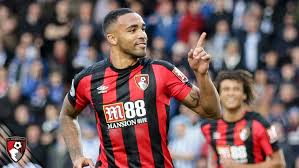 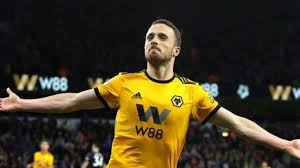 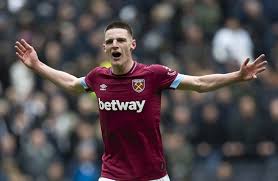 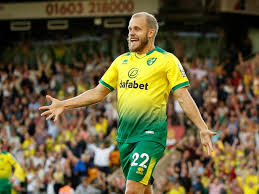 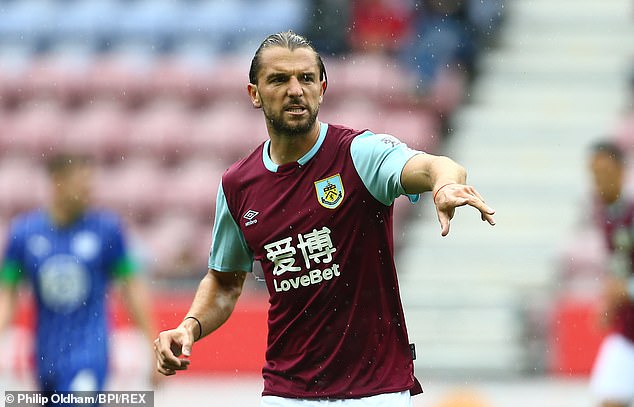 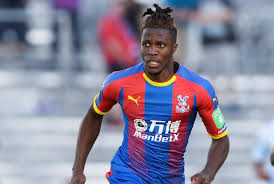 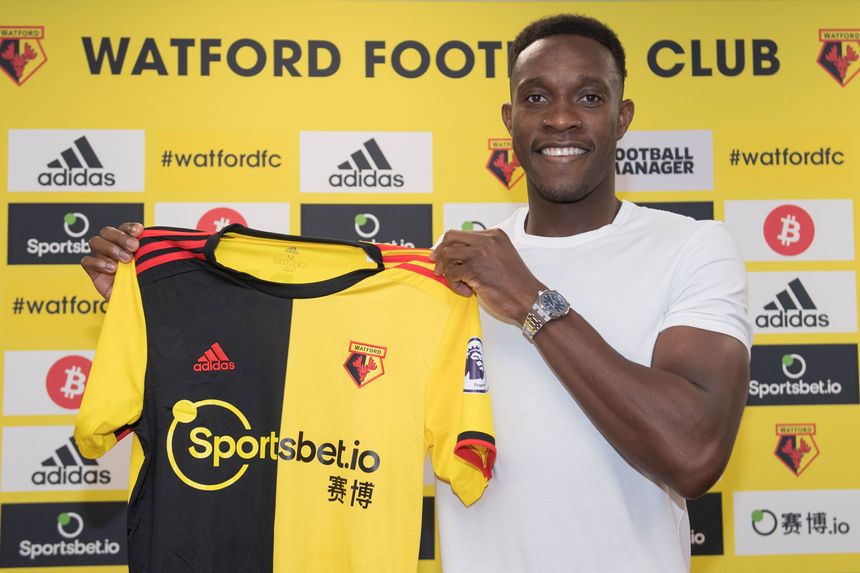 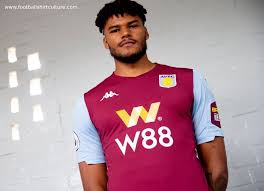 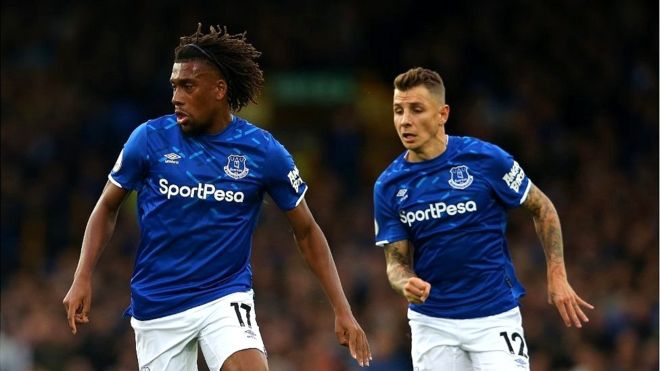 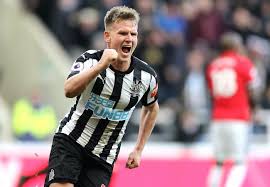 Football and Gambling – Championship
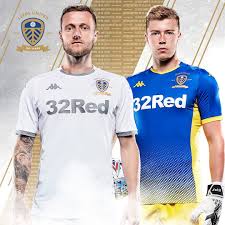 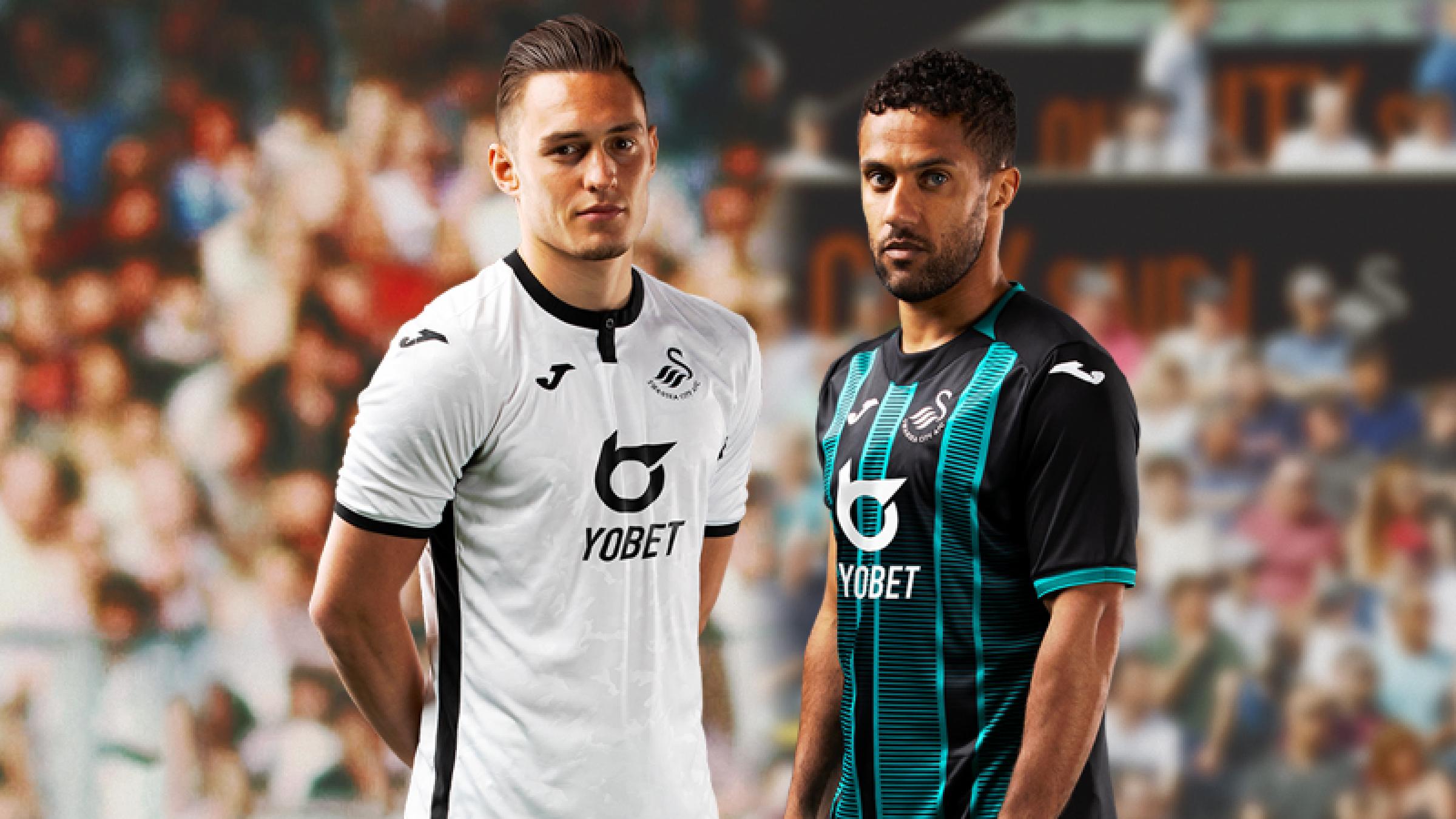 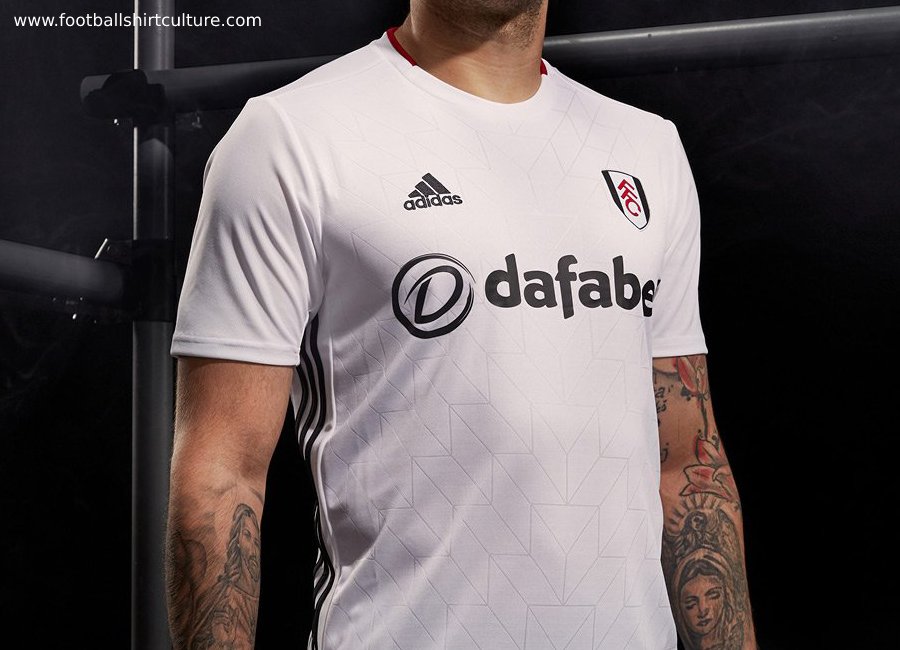 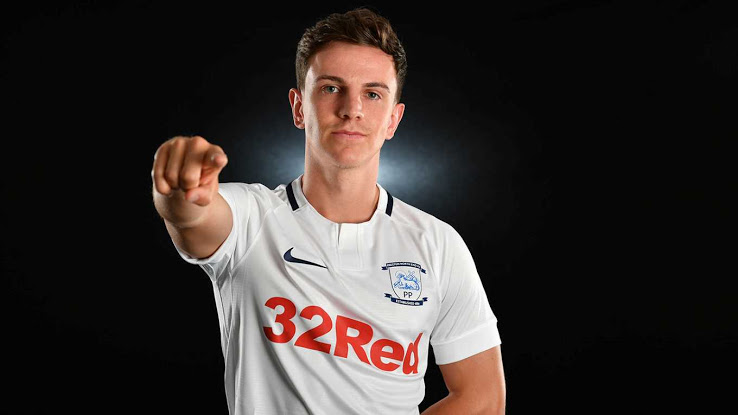 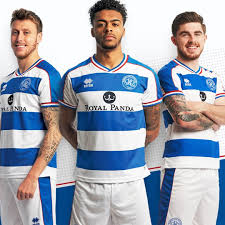 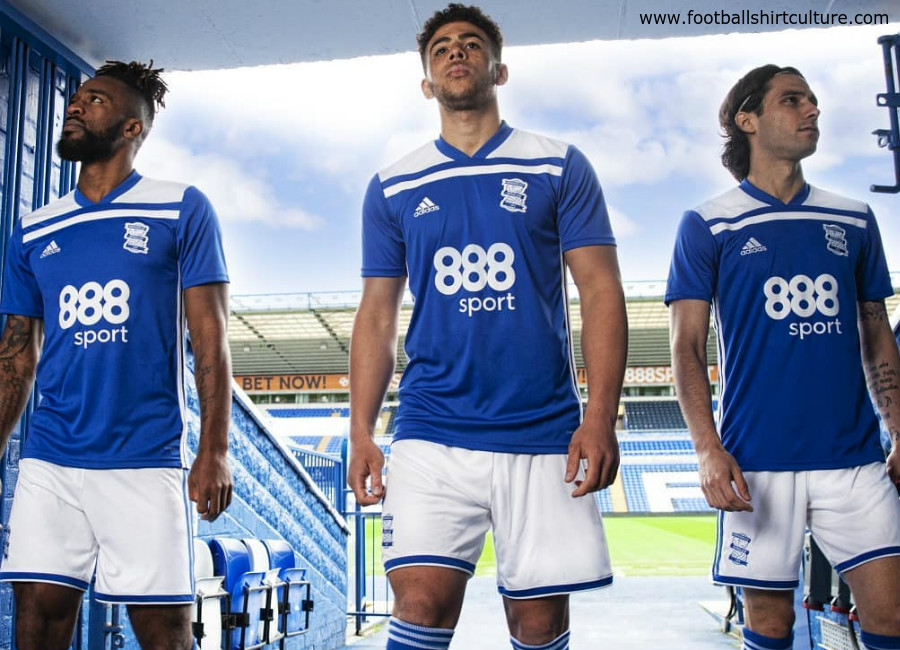 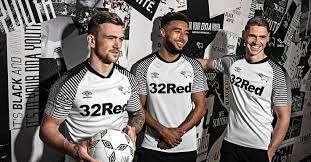 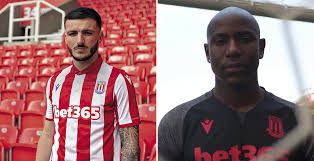 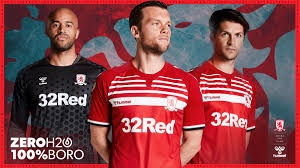 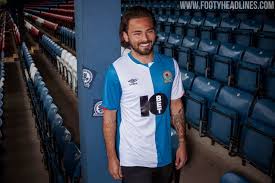 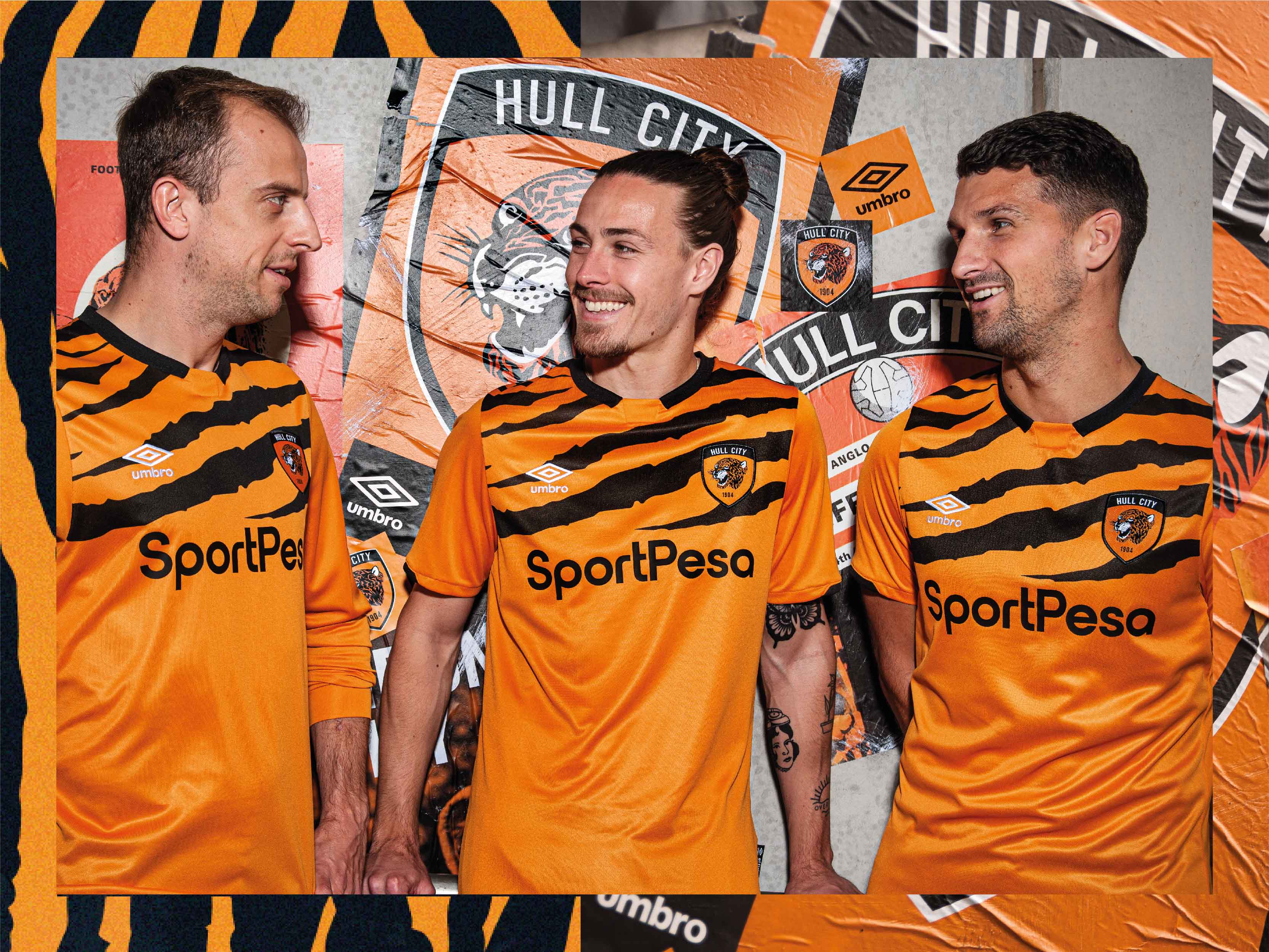 Aims
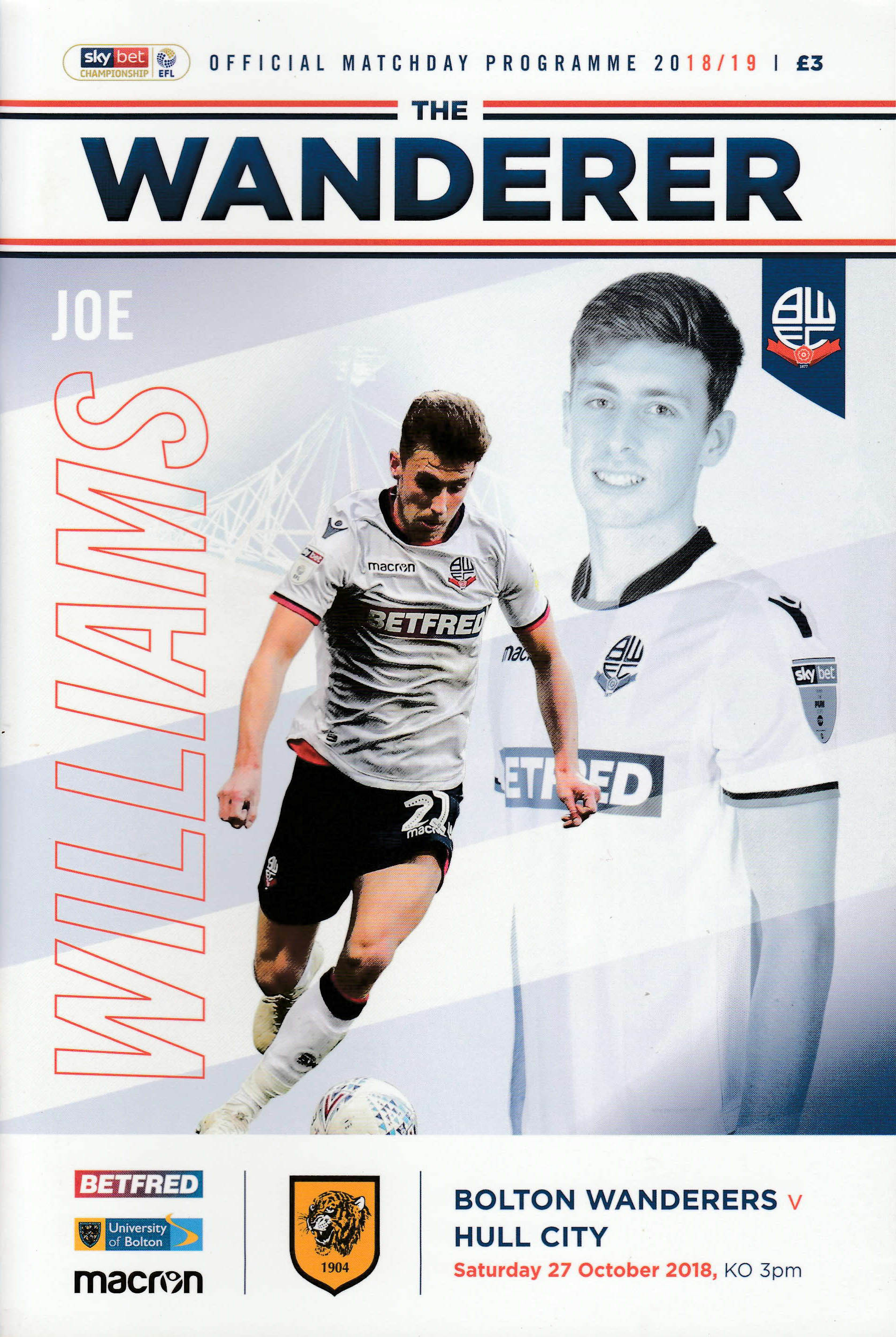 Aims
Compare numbers of gambling, alcohol, and responsible gambling adverts 

Compare frequency of incidental exposure of gambling marketing
Explore via industry sponsor


Observe gambling, alcohol, smoking or responsible gambling exposure in child-specific sections of programmes
Methods
Data drawn from 44 matchday programmes (20 EPL / 24 Championship)

Our sample of programmes was made available to a total of 1,269,404 match-going fans.
Methods - Adverts
Methods – Incidental Exposure
Methods
Results – Adverts
Main effect of advert type (F (1.47, 63.3) = 65.5, p <.001, η2 = .60).
 More gambling ads than alcohol adverts (t (43) = 7.26, p < .001), and responsible gambling adverts (t (43) = 9.73, p < .001).
Results – Incidental Exposure (Proportion of pages)
Main effect of Type (F (1.29, 55.26) = 100.91, p <.001, η2 = .70). 
22.2% of pages had incidental gambling exposure
More than alcohol (2.8%; t (43) = 10.01, p < .001), and RG exposure (3.3%; t (43) = 11.27, p < .001). 
Programmes for home teams with a gambling sponsor had more IE (31%) than teams sponsored by other industries (11%) (t (38.8) = 9.74, p <.001).
Results – Incidental Exposure (Absolute Counts)
Main effect of Type (F (1.1, 47.48) = 64.96, p <.001, η2 = .60). 
Average 37.8 counts for gambling incidental exposure 
More than alcohol (3.8;t (43) = 7.96, p <.001), and RG (4.7;t (43) = 8.5, p <.001). 
IE count home team with a gambling sponsor (57.3) was significantly higher than other industry sponsor (12.2;(t (29.56) = 10.6, p <.001)).
Results – Incidental Exposure (Children Specific Sections)
89% had a dedicated children’s section of the programme. 
Incidental exposure was present in 59.0% of children’s specific sections of programmes, compared to 7.7% for alcohol (χ2 (1) = 58.4, p <.001).
Children’s sections averaged 1.5 incidents of gambling exposure per section, more than the 0.08 average incidents of alcohol exposure (t (38) = 4.2, p =.001).
Implications
More gambling than smoking, drinking, or RG ads and exposure

This is magnified when team sponsored by a gambling company, but only for IE not for adverts. 

Repeated exposure = normalisaton
Limitations
Only a snapshot of exposure

Only the paper version of matchday programmes

No content analysis

All limitations can be addressed in future studies
Next steps
Expand to other areas (junk food etc)

Look across a whole season

Examine other matchday / interim communications 

Content analysis
Thanks
Main thanks to my collaborators 

 - Philip Newall, University of Warwick

Catia Ferreria, Anglia Ruskin University 

Thanks to UEL for funding the study 

ssharman@uel.ac.uk  

@stevesharman81